Unit 2in the news
Lesson 2
Favorite and pet hates
A – 7 letters
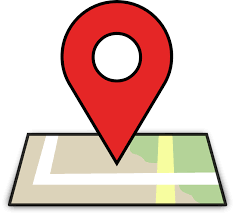 address
C – 5 letters
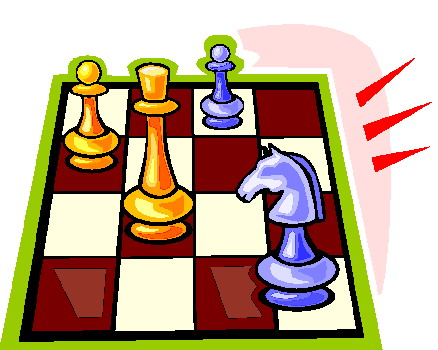 chess
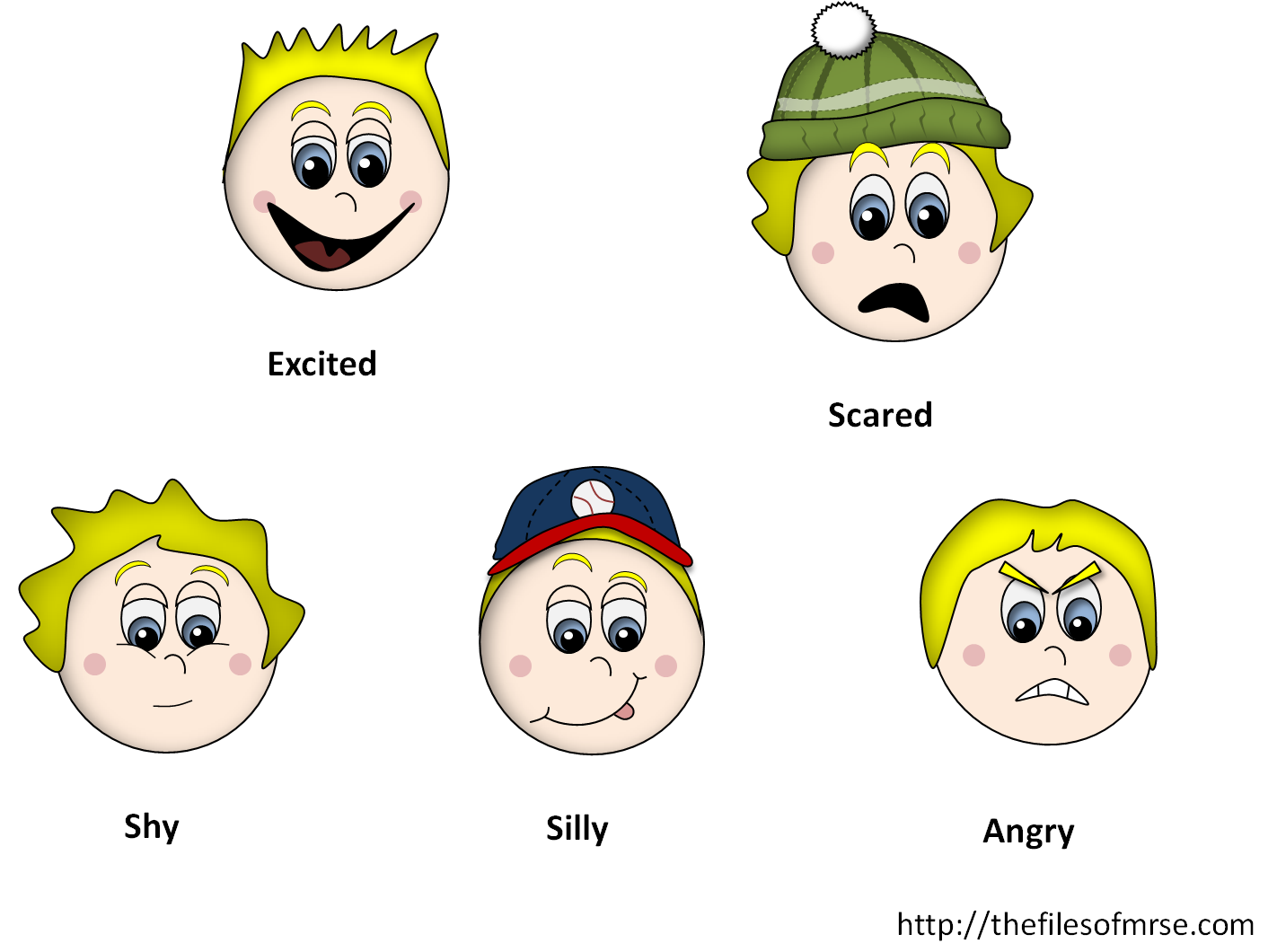 F – 7 letters
feeling
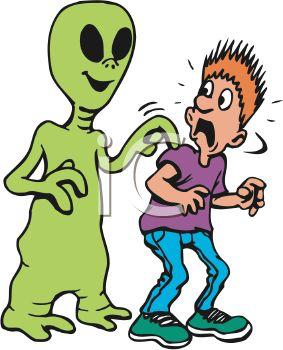 F – 10 letters
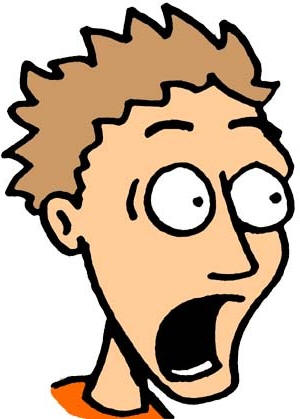 frightened
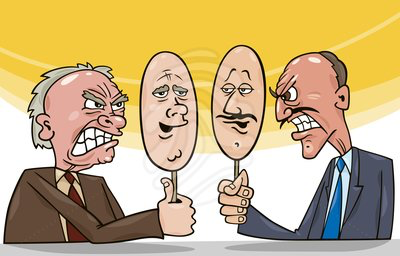 H – 4 letters
hate ( n and v )
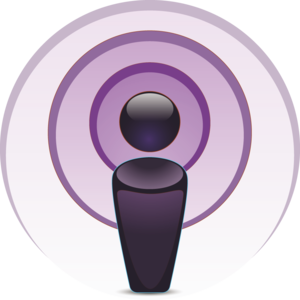 P – 7 letters
podcast
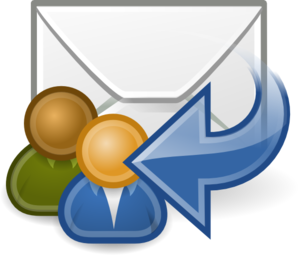 R – 5 letters
reply ( n )
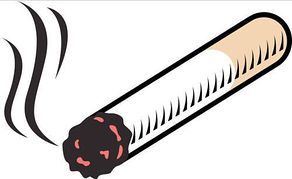 S – 7 letters
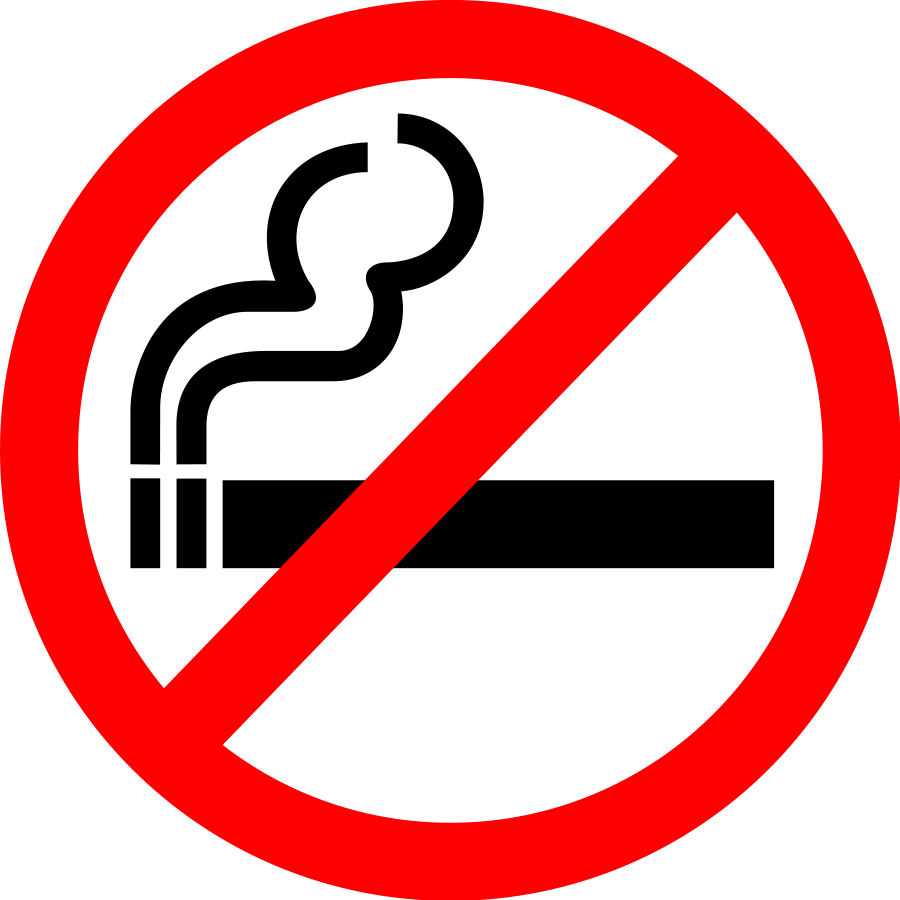 smoking
New words
Address
Chess
Feeling
Frightened
hate ( n and v )
Podcast
reply ( n )
smoking
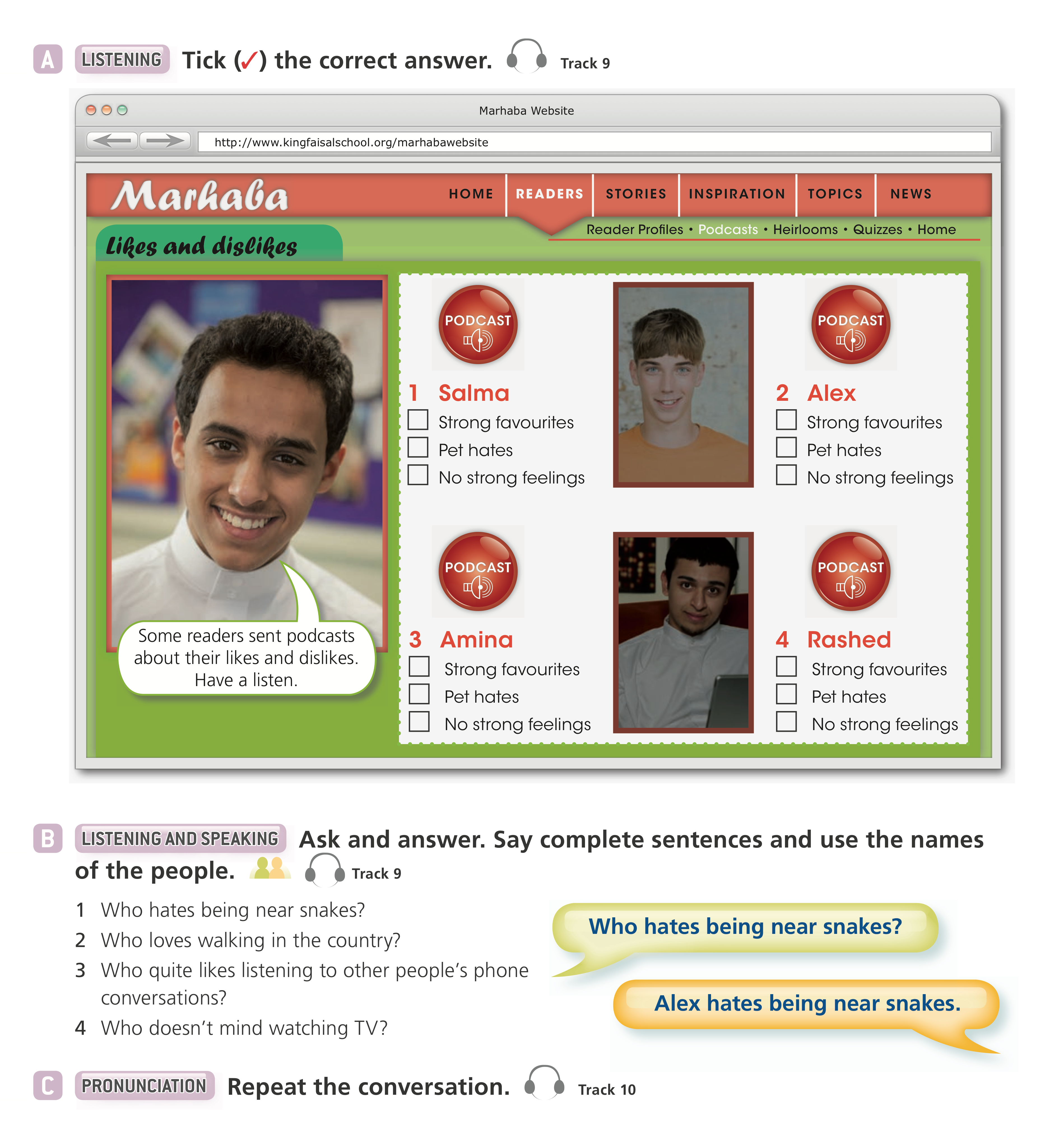 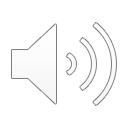 ☑️
☑️
☑️
☑️
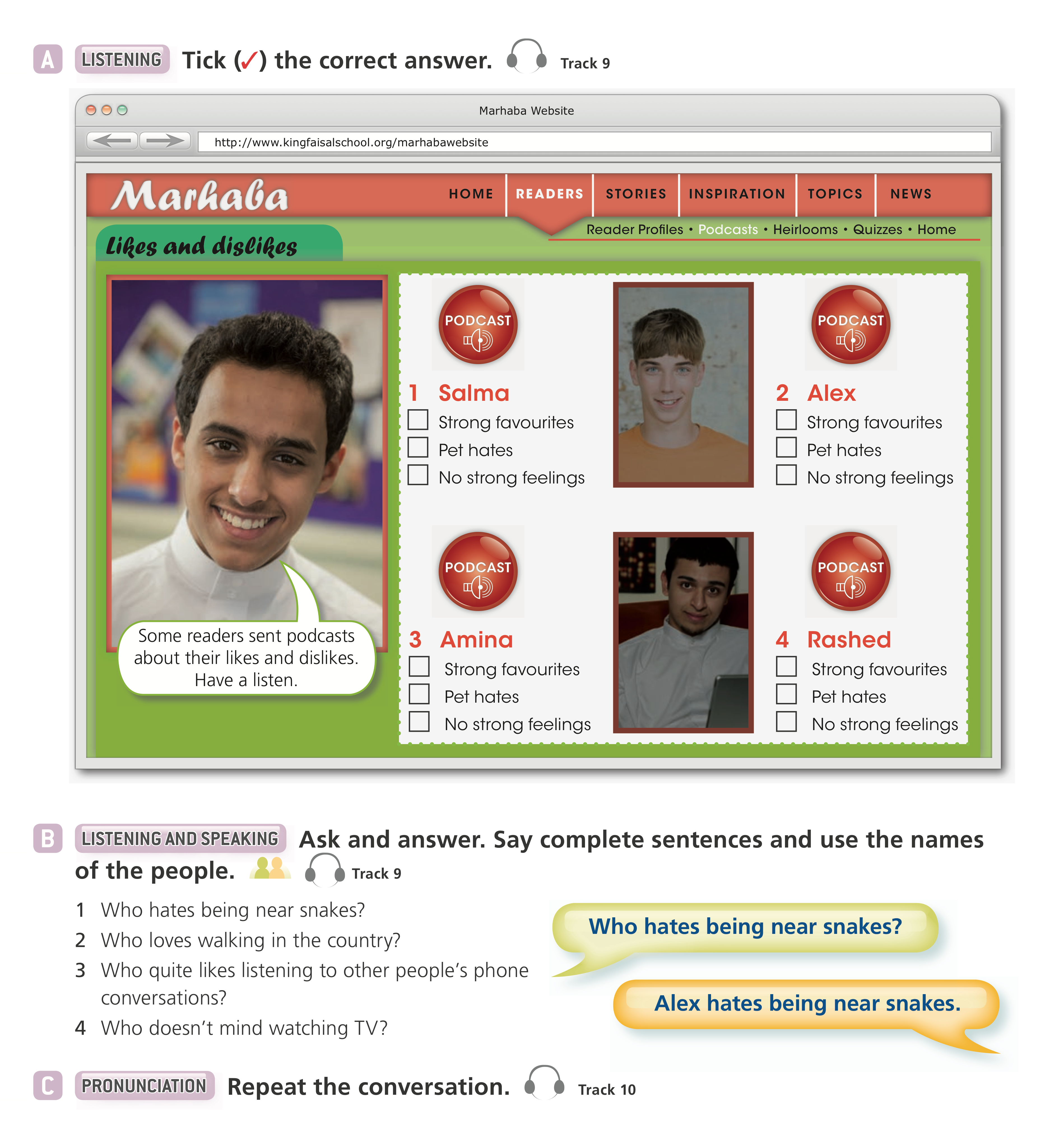 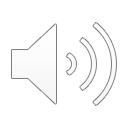 2 Amina
3 Rashed
4 Salma
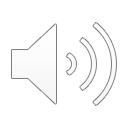 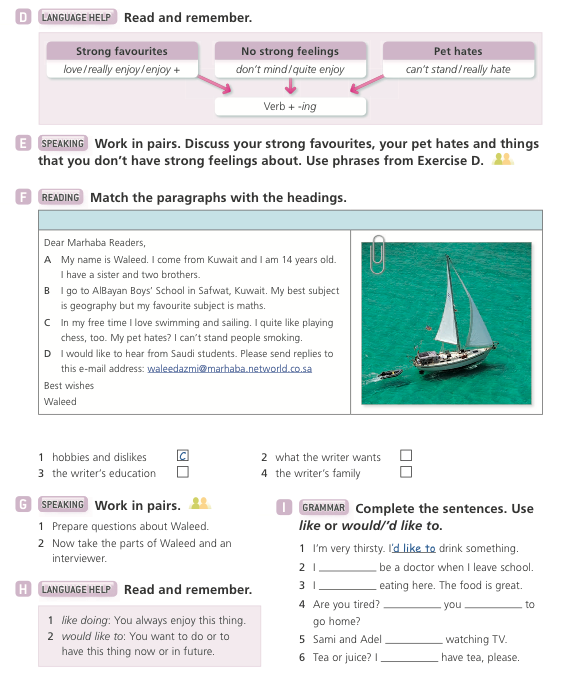 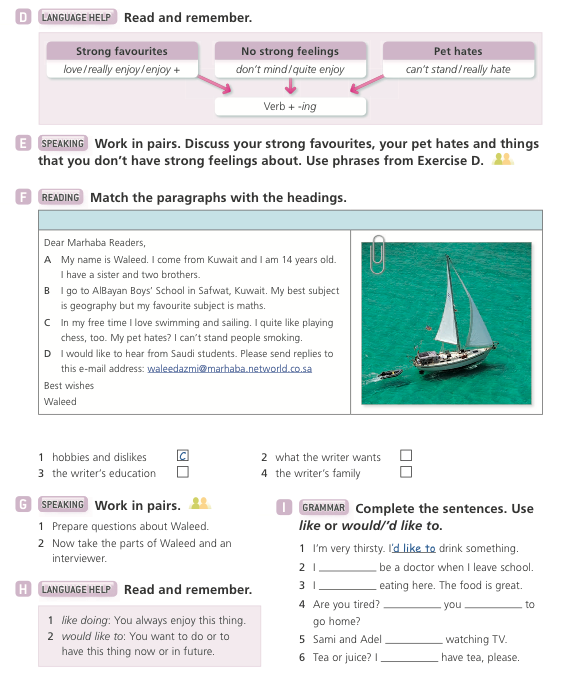 D
B
A
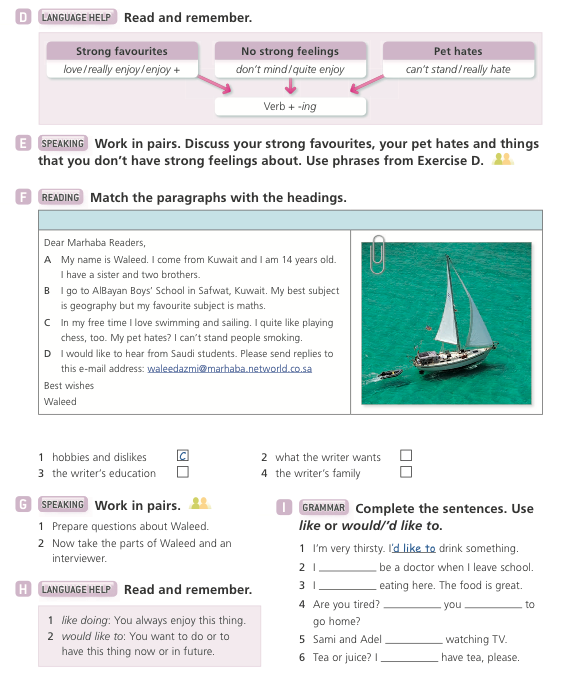 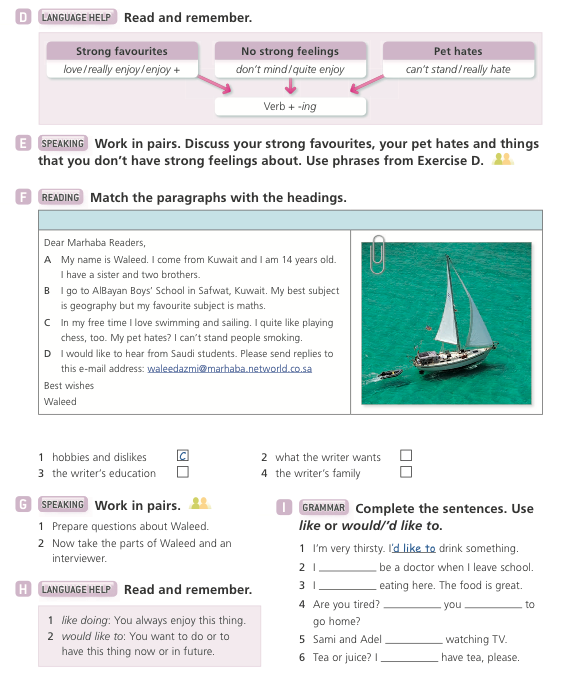 ‘d like to
like
would
like
like
‘d like to